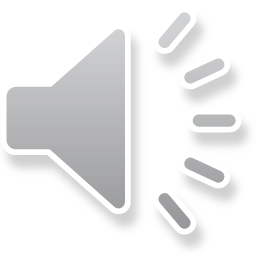 Genesis
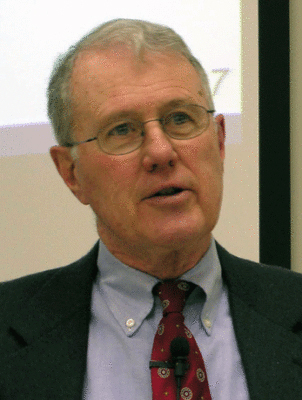 Lecture 25: Preaching Historical Narratives – Gen. 24
Dr. Robert Vannoy
ReNarrated by Ted Hildebrandt© 2023  Robert Vannoy & Ted Hildebrandt
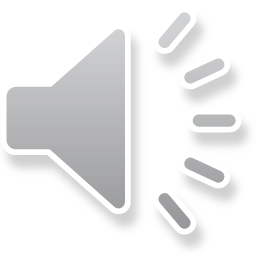 Genesis
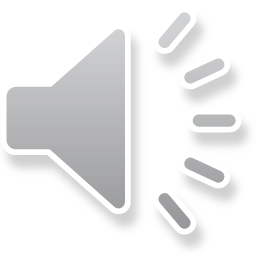 3.  Abraham’s Lapses 
God’s Work for Abraham
Abraham’s Meaning for Us     a.  Redemptive-historical Significance
    b.  Exemplary or Illustrative Significance
Redemptive Historical Versus Exemplary/Illustrative Preaching 
     Example of the Allegorical Approach – Gen. 24 
     Example of Exemplaristic Approach – Gen. 24
Objections:  Arbitrary
Objections:  Anthropocentric
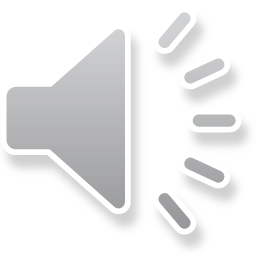 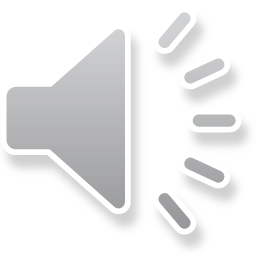 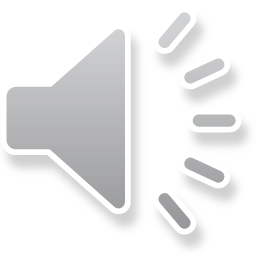 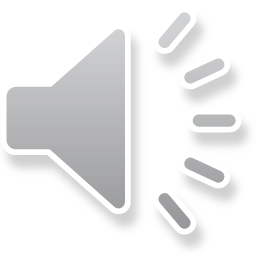 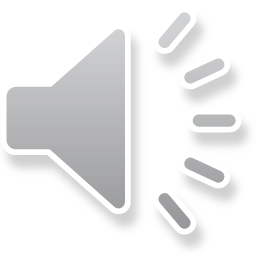 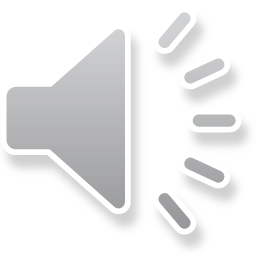 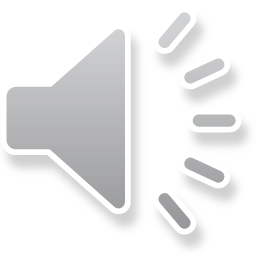 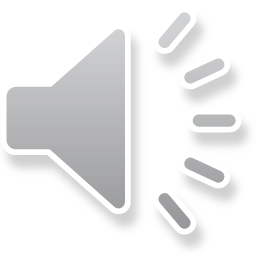 Genesis
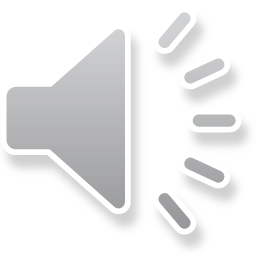 Redemptive Historical Preaching – Genesis 24 
Unity Problem for the Exemplary Approach
Relation of the Doctrinal Sections of Scripture to the Historical Sections
Further Reflections on Preaching Historical Texts

Video based on audio from Dr. Vannoy’s class at Biblical Theological Seminary. It was renarrated because the original audio was scratchy and it was turned into video by Ted Hildebrandt for Biblicalelearning.org.
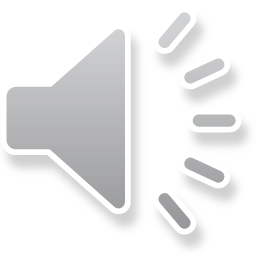 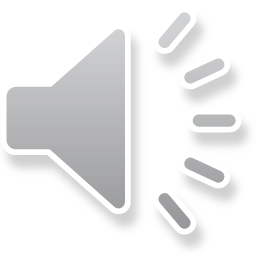 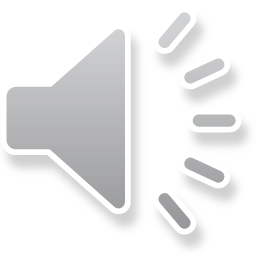